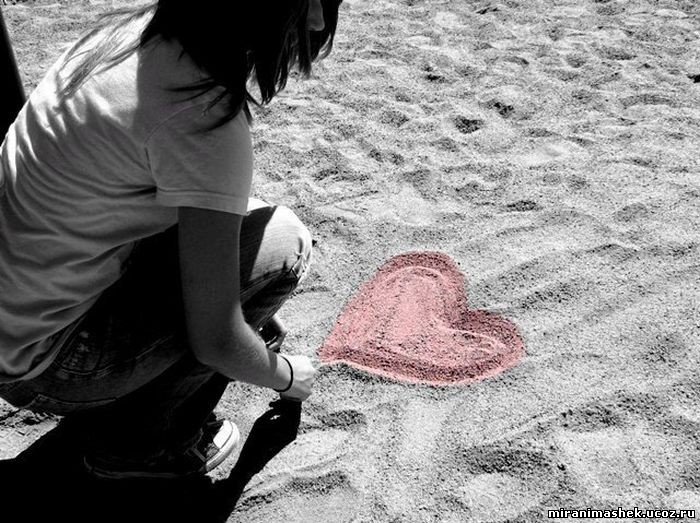 Мастер – класс
«Объёмная открытка «цветочное сердечко» для мамы»
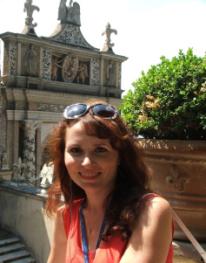 АВТОР: КАЛАЧЯН СОФИЯ ИВАНОВНА
ВОСПИТАТЕЛЬ ГРУППЫ №13
МБДОУ Д/С №7 КОМБИНИРОВАННОГО ВИДА
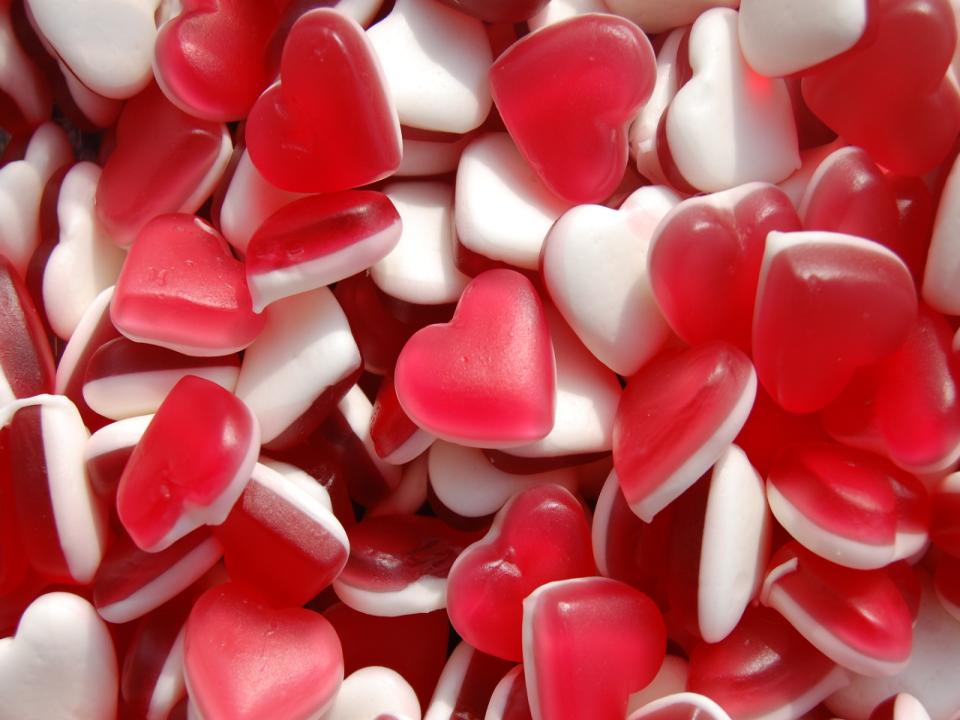 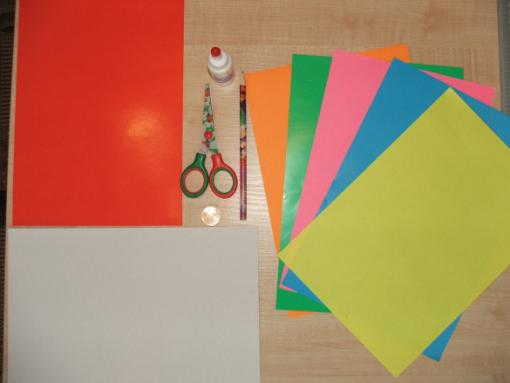 Для открытки потребовалось: 
Картон
 цветная бумага
 клей пва
 ножницы
 простой карандаш
 монета
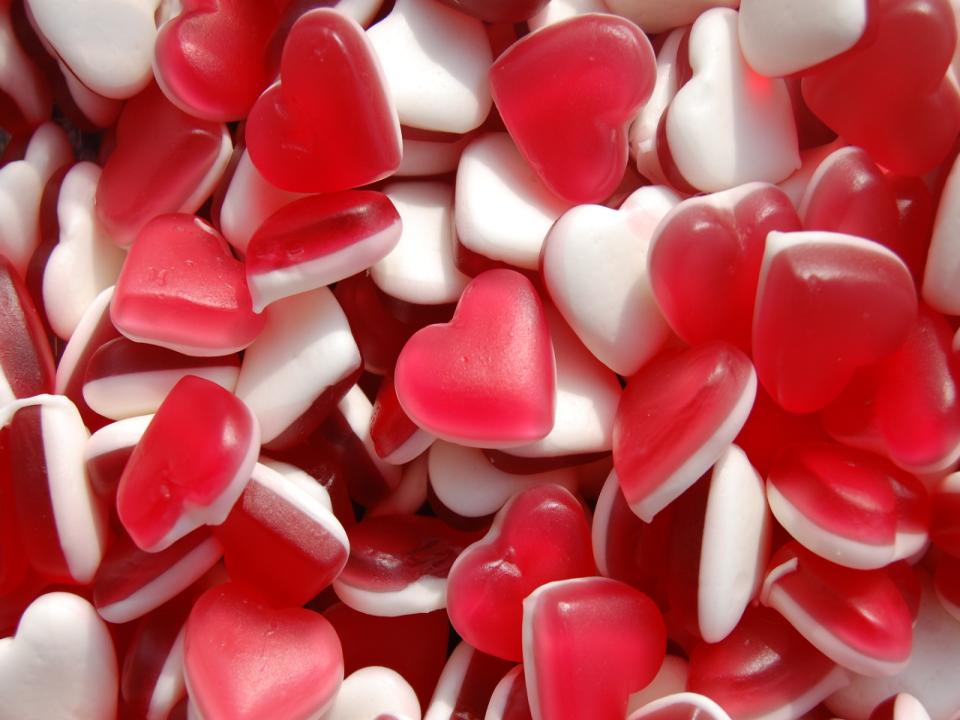 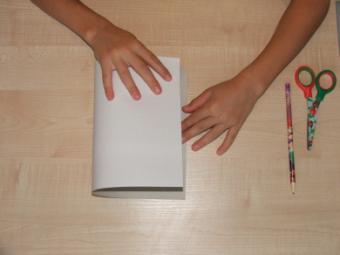 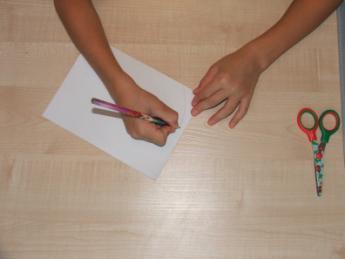 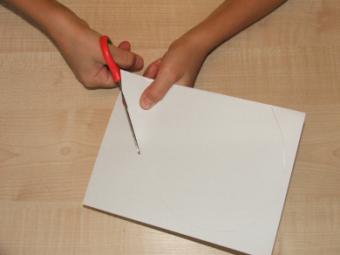 Приступаем к работе: 1.Сгибаем лист картона пополам.		 2.рисуем карандашом сердце. 		
3. Вырезаем заготовку сердца.
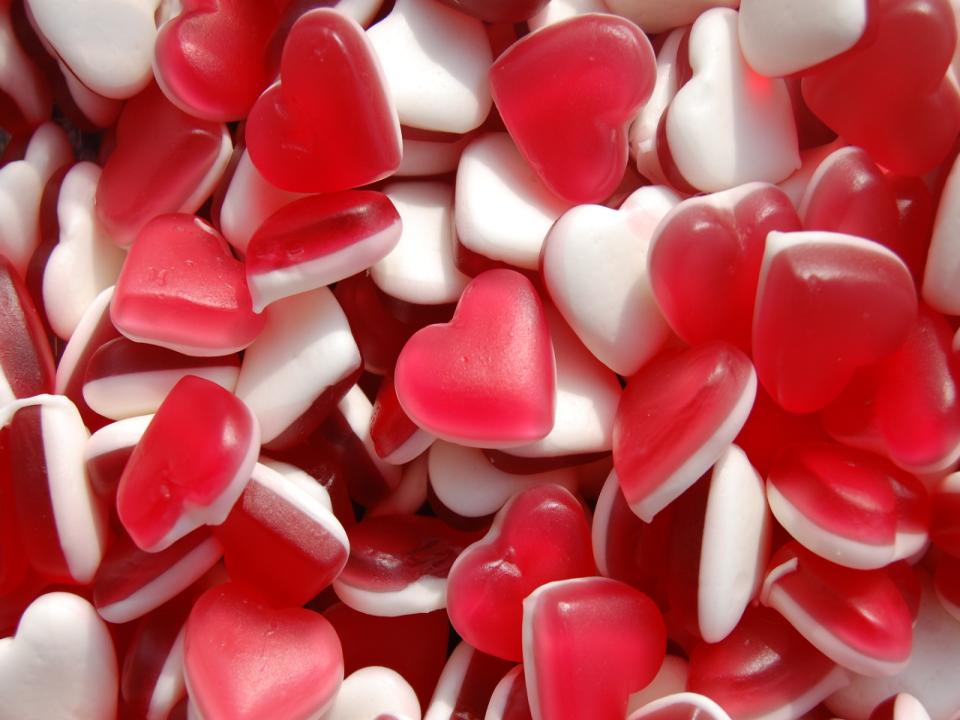 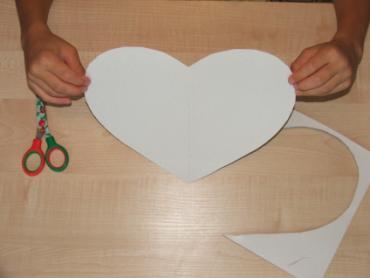 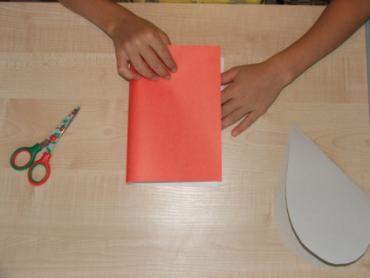 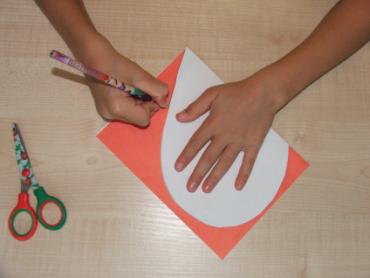 Сгибаем красный картон пополам, прикладываем к нему	 трафарет в виде  сердца, обводим.	 	
	  
		 									Текст Пнадписи
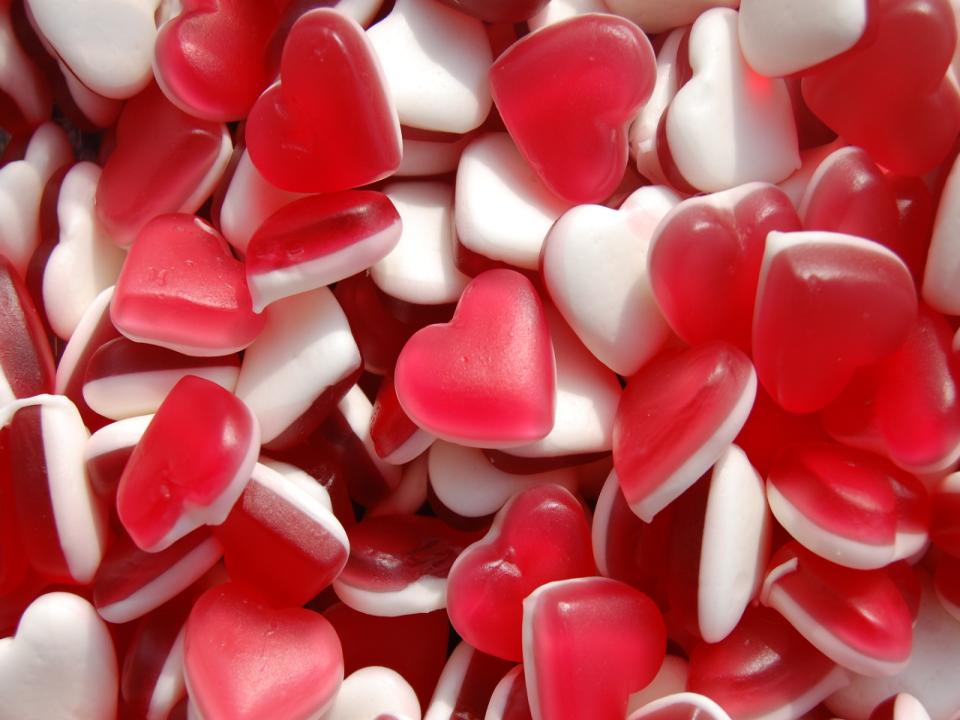 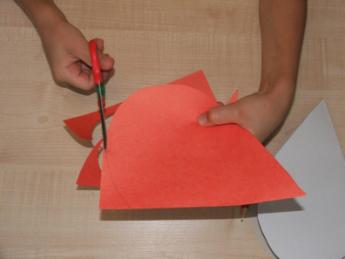 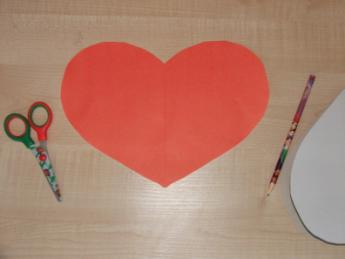 1.Вырезаем по контуру, получилась основа нашей открытки.		
2.Приступаем к изготовлению цветов:
-сгибаем лист цветной  бумаги пополам.
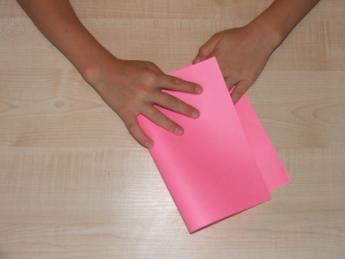 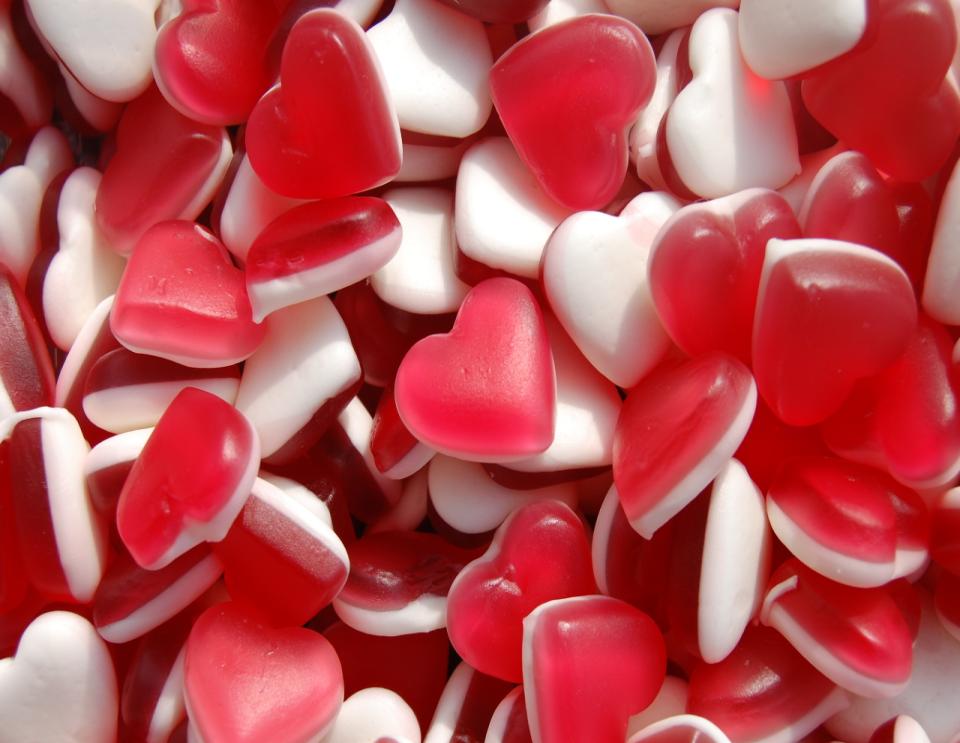 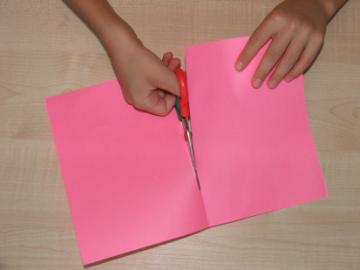 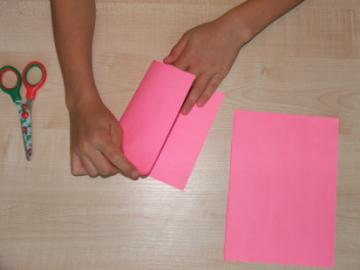 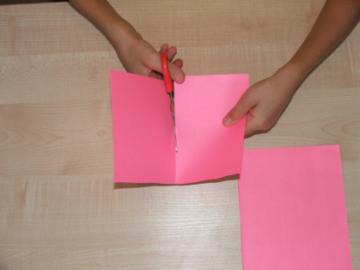 -разрезаем лист на две части.
-Сгибаем каждую часть пополам и разрезаем по линии сгиба.
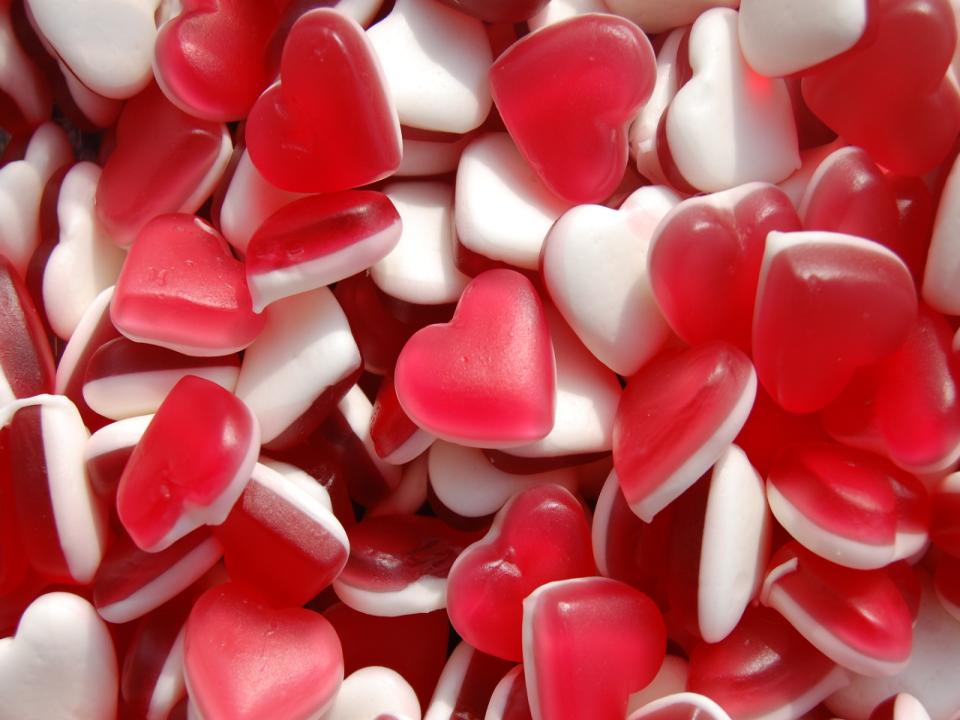 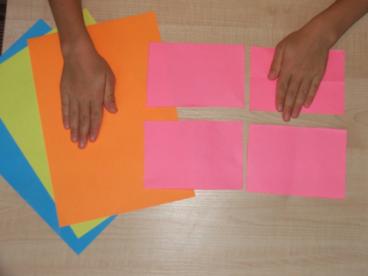 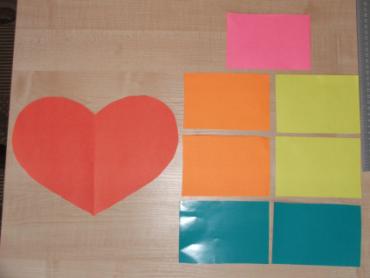 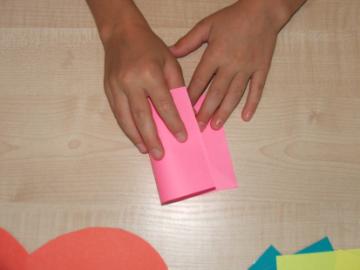 У нас получается  из одного листа цветной бумаги 4 прямоугольника. Аналогично вырезаем прямоугольники других цветов. Нам понадобятся :
-1 розовый, 2 оранжевых,2  жёлтых, 2 голубых прямоугольника.
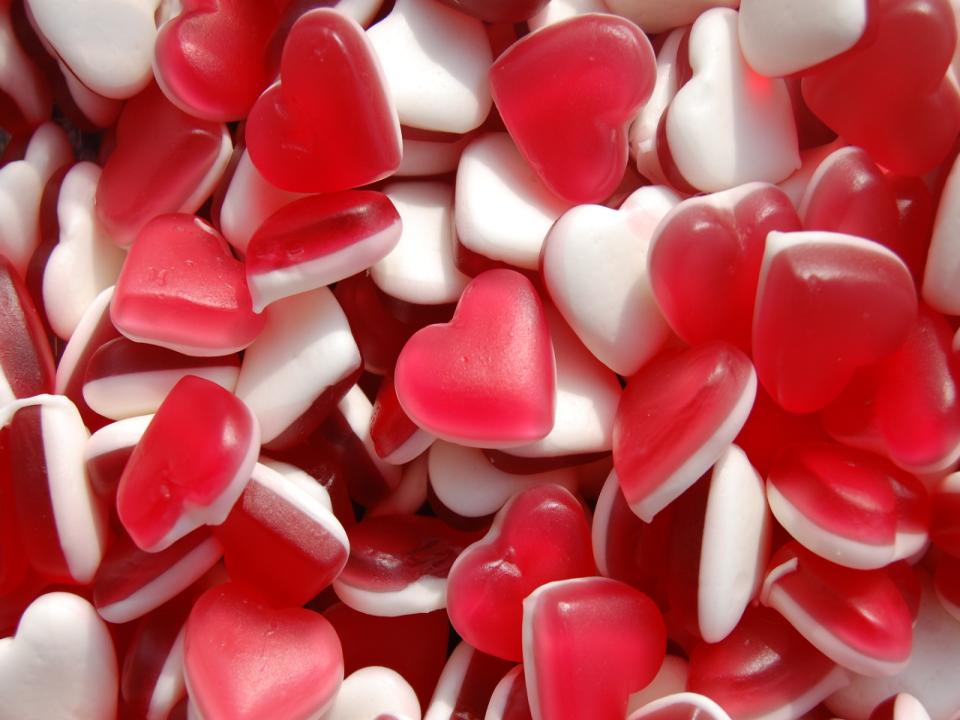 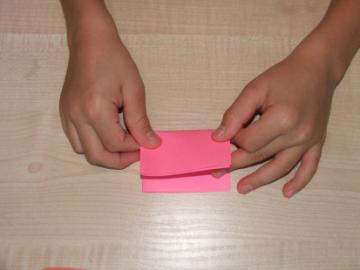 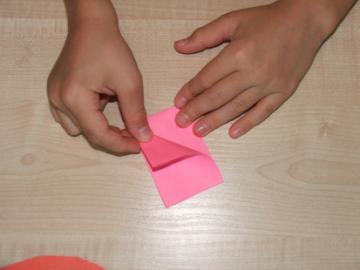 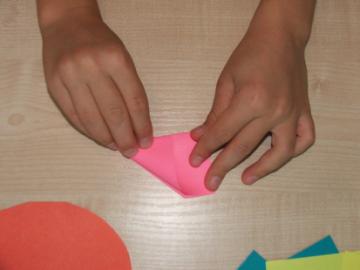 Берём 1 прямоугольник, сгибаем его пополам, внешний край соединяем с линией сгиба, переворачиваем и делаем тоже самое с другим уголком прямоугольника.
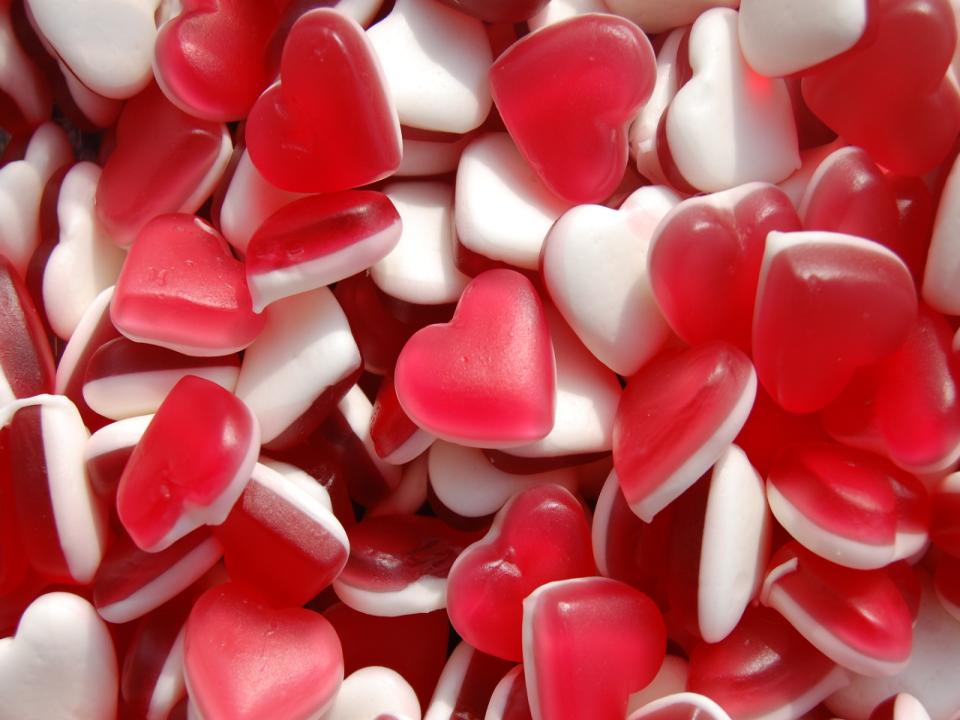 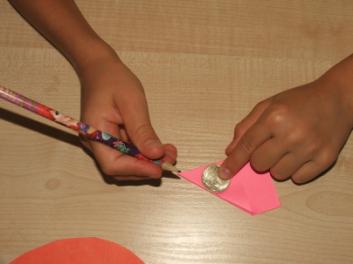 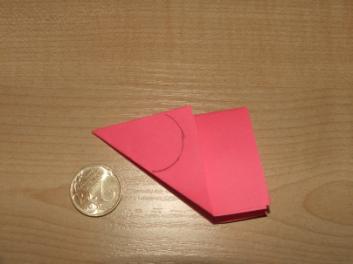 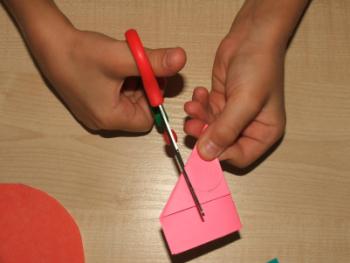 Прикладываем монетку к треугольнику, обводим и вырезаем по контуру.
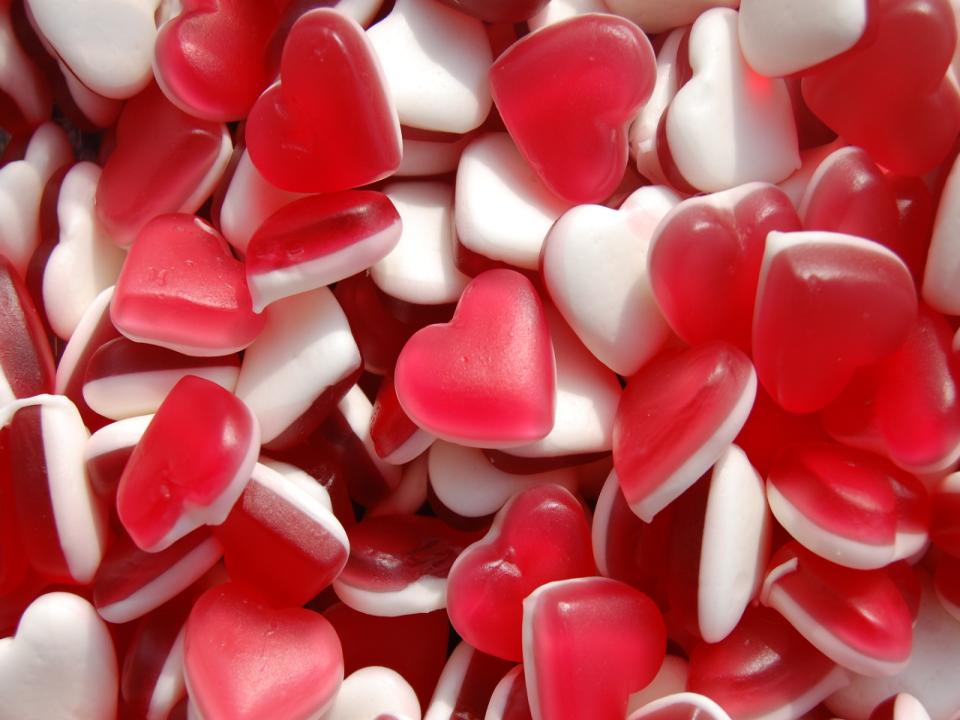 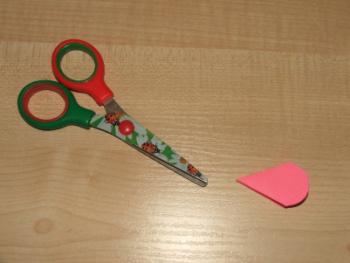 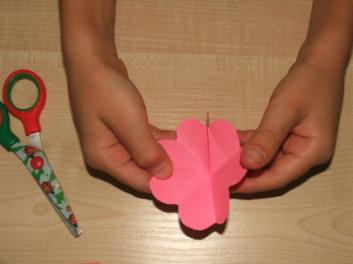 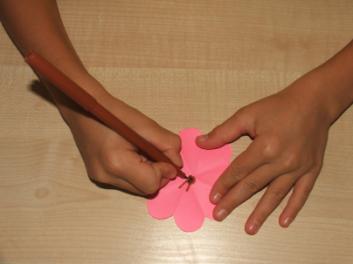 Разворачиваем получившийся цветок и рисуем фломастером серединку.
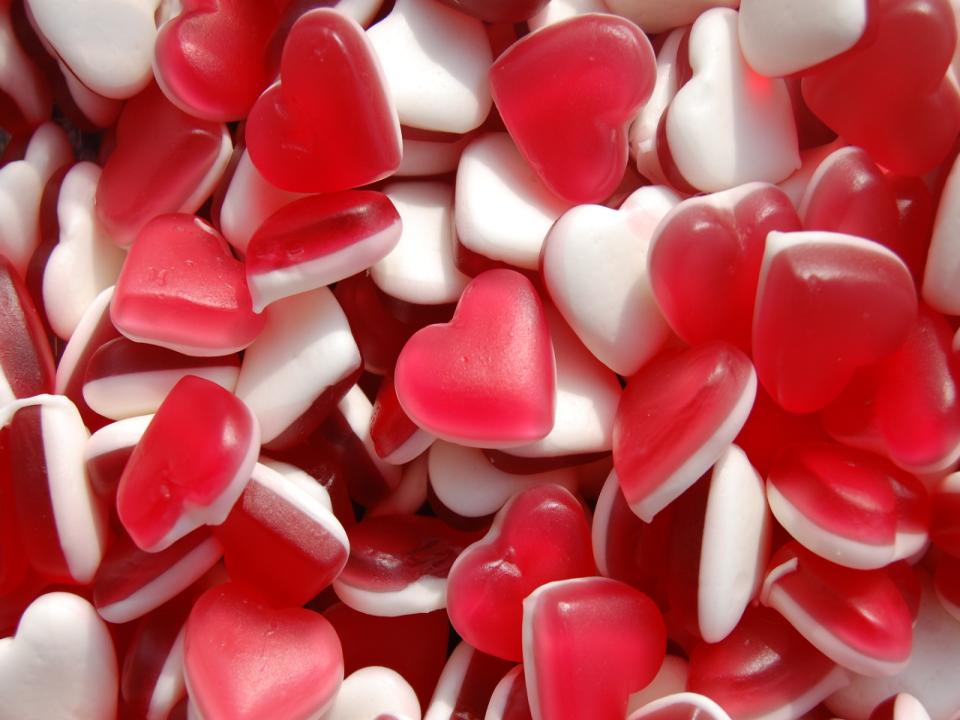 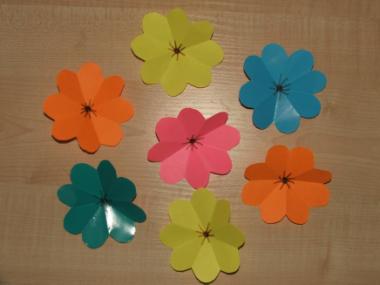 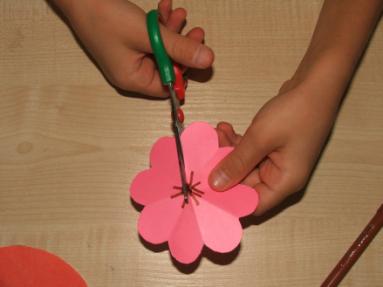 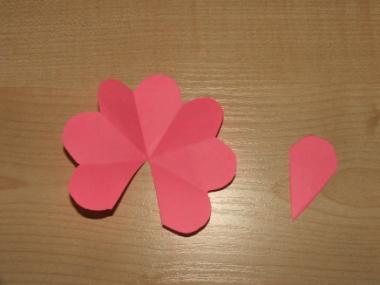 У всех цветов вырезаем серединку. Всего получилось 7 цветов.
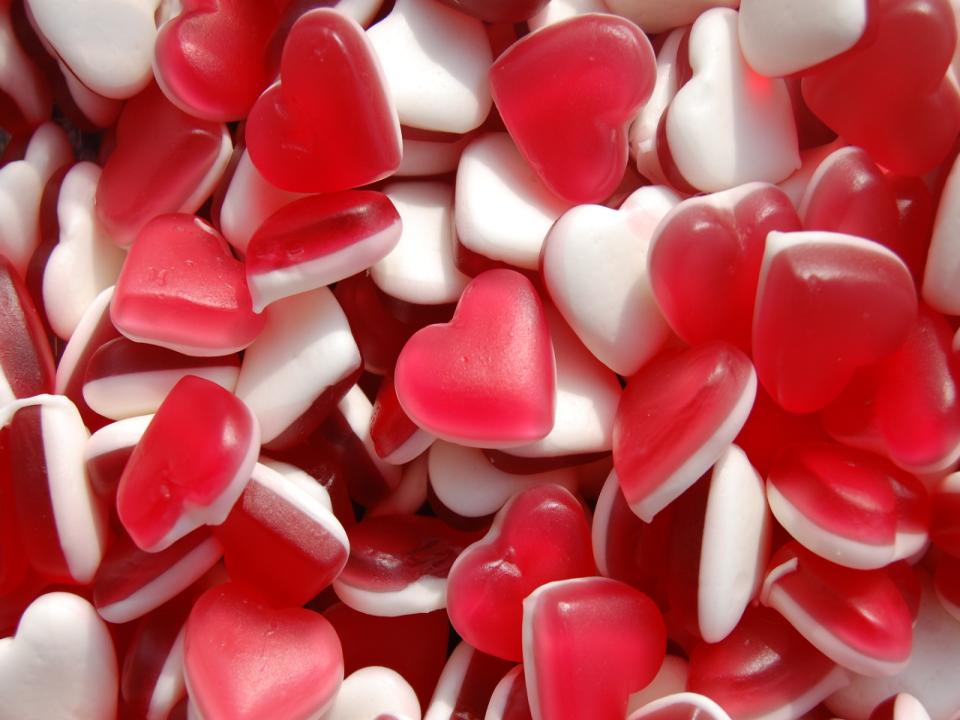 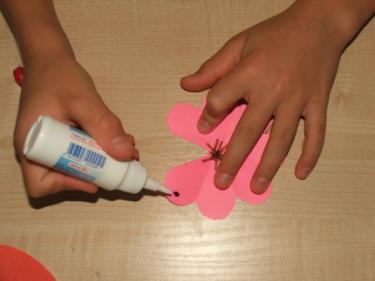 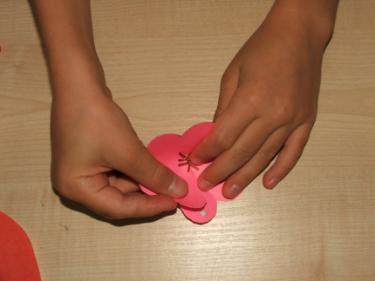 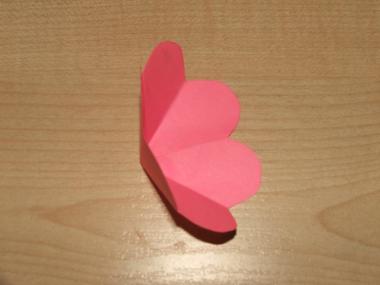 Склейте два лепестка так, чтобы цветок имел шесть лепесткоВ.
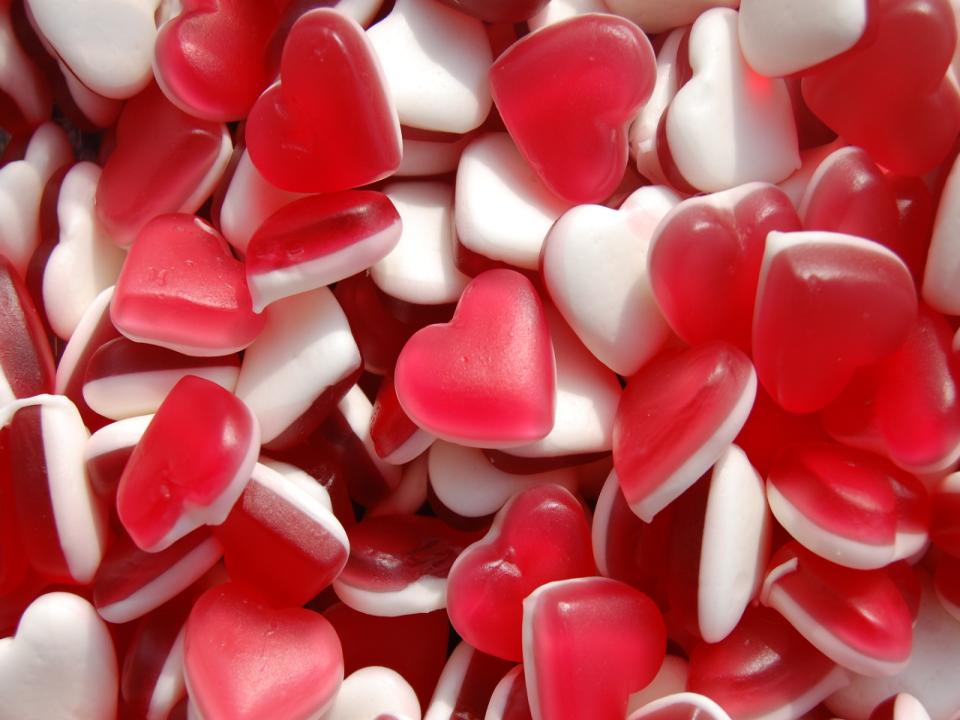 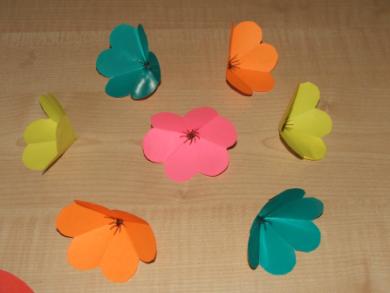 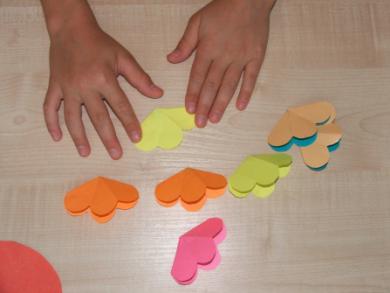 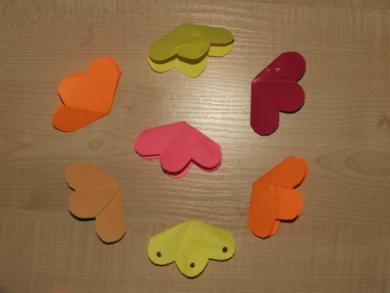 Согните цветы так, как показано на картинке.
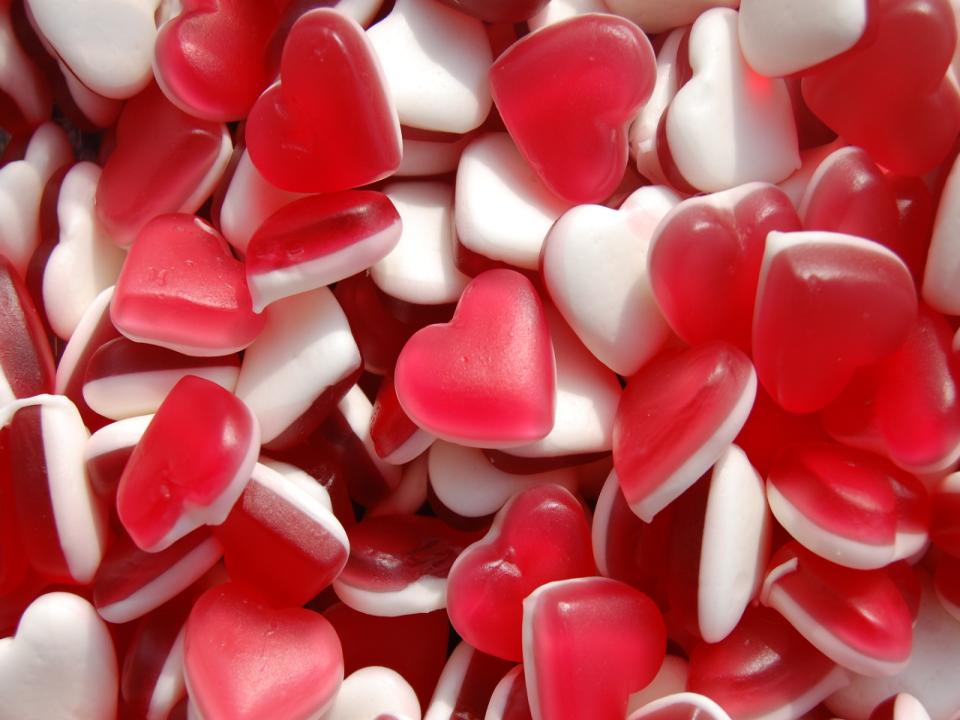 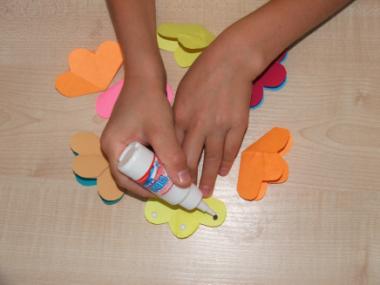 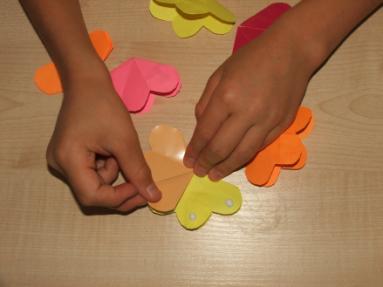 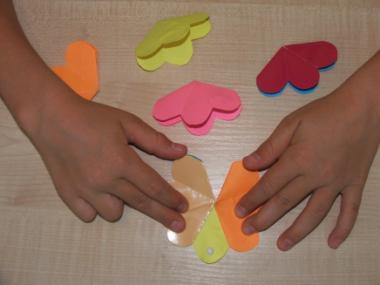 Склейте цветы между собой так, как показано на рисунке.
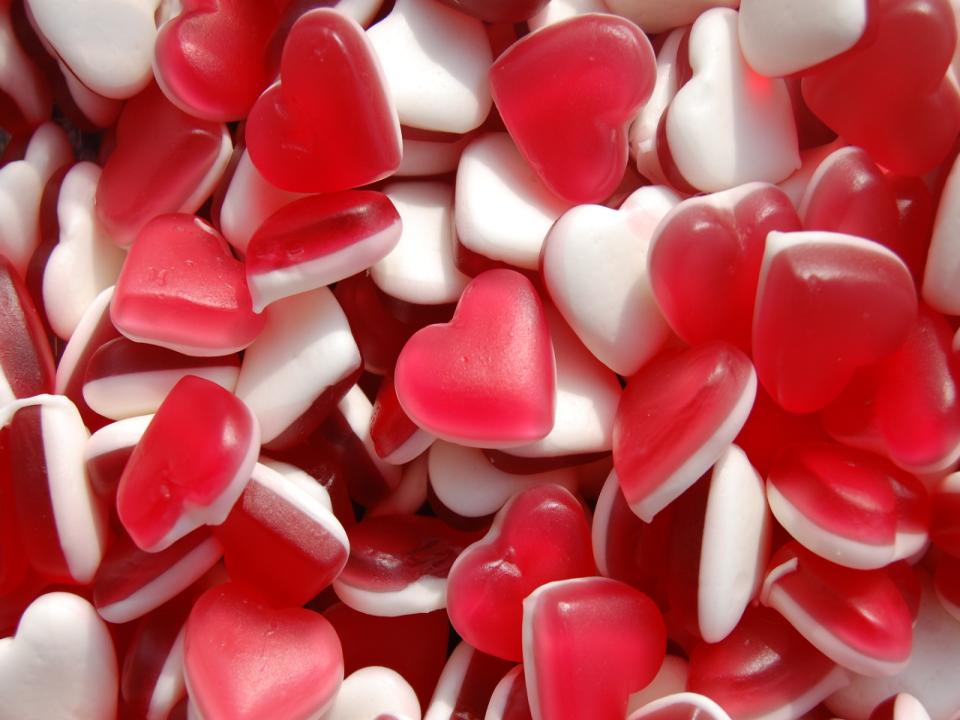 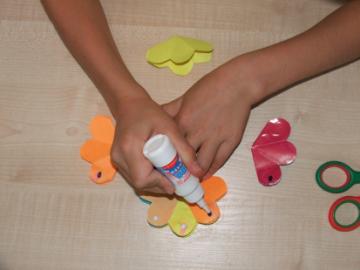 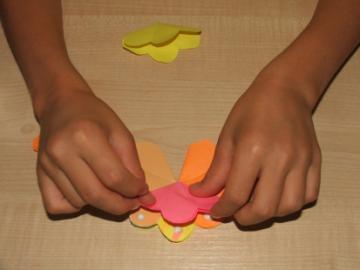 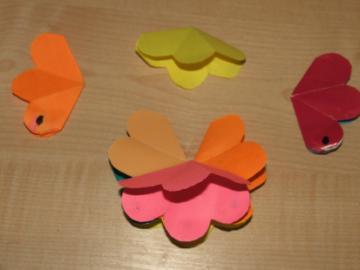 Места, где нужно склеить лепестки, отмечены очками.
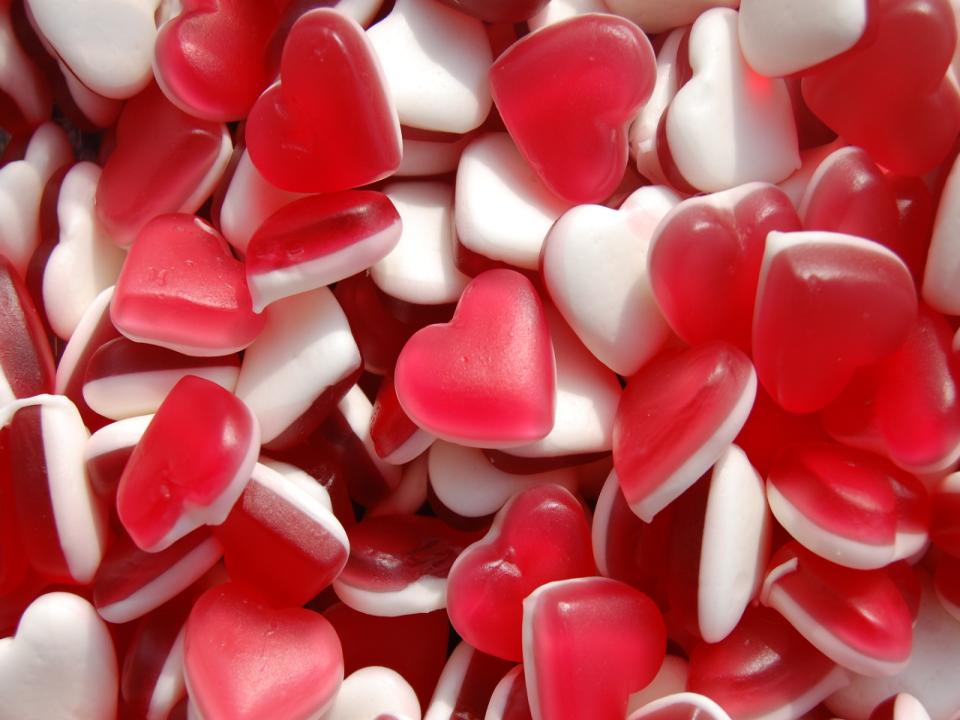 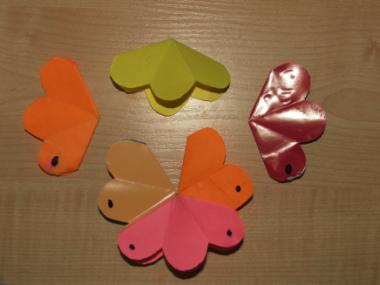 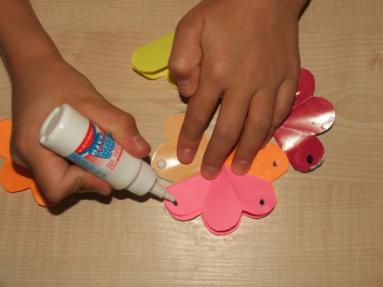 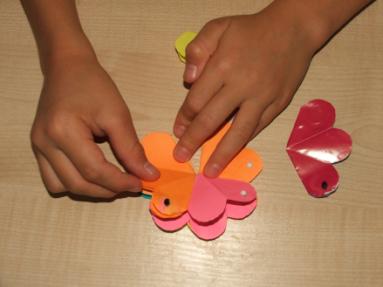 Склеиваем цветы между собой так, как показано на рисунке.
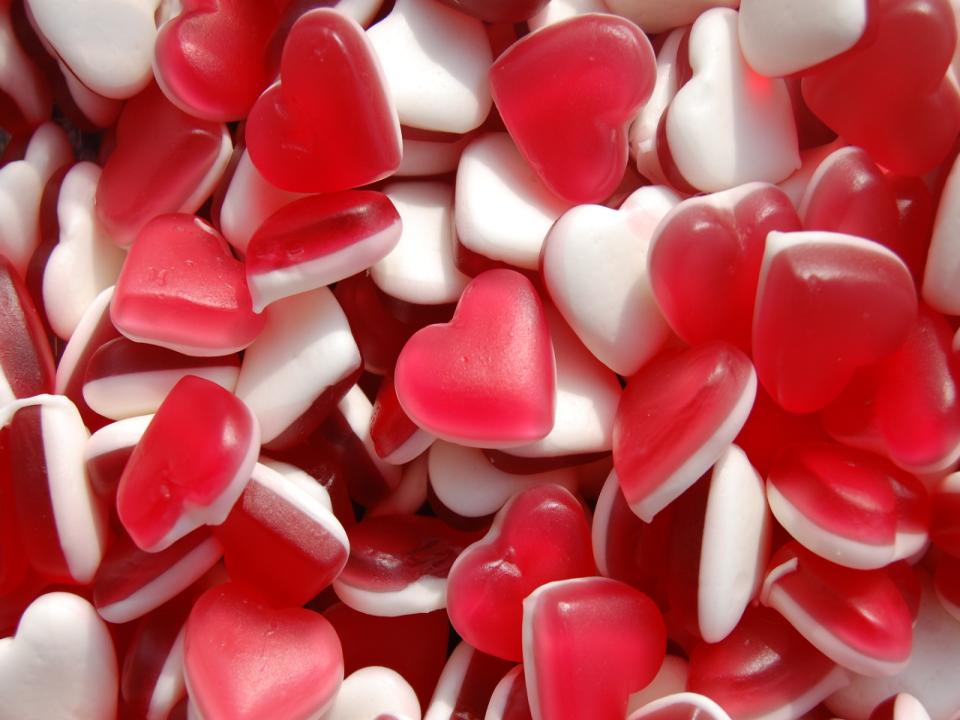 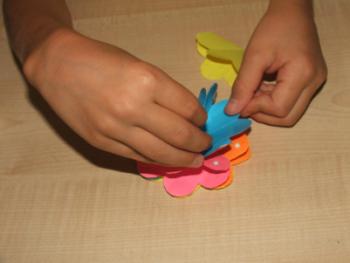 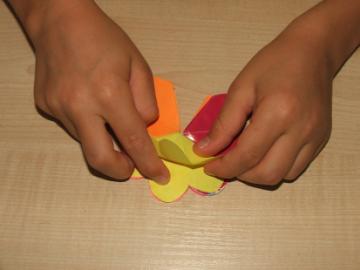 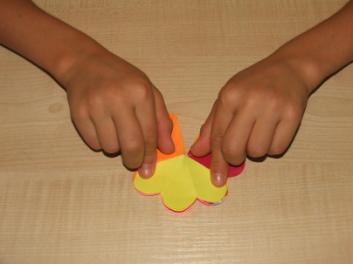 В сложенном виде получается вот такой цветок.
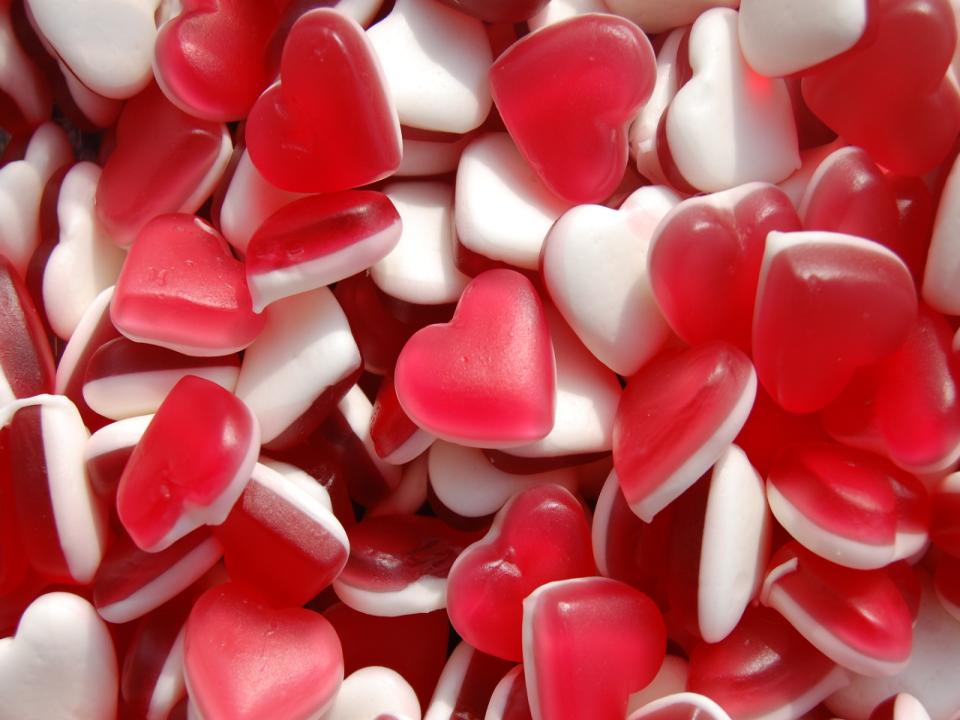 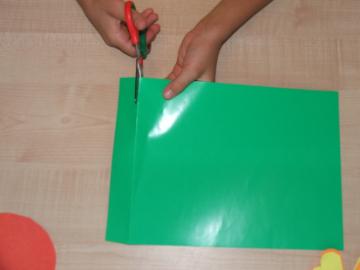 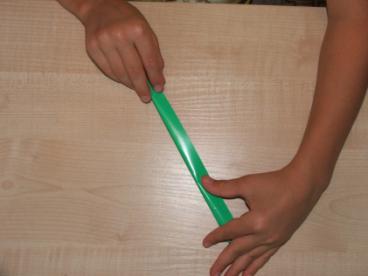 Изготавливаем листочки: режем полоски, складываем полоски пополам, рисуем 4 листика.
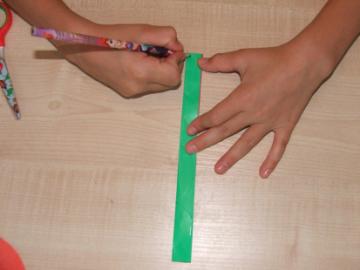 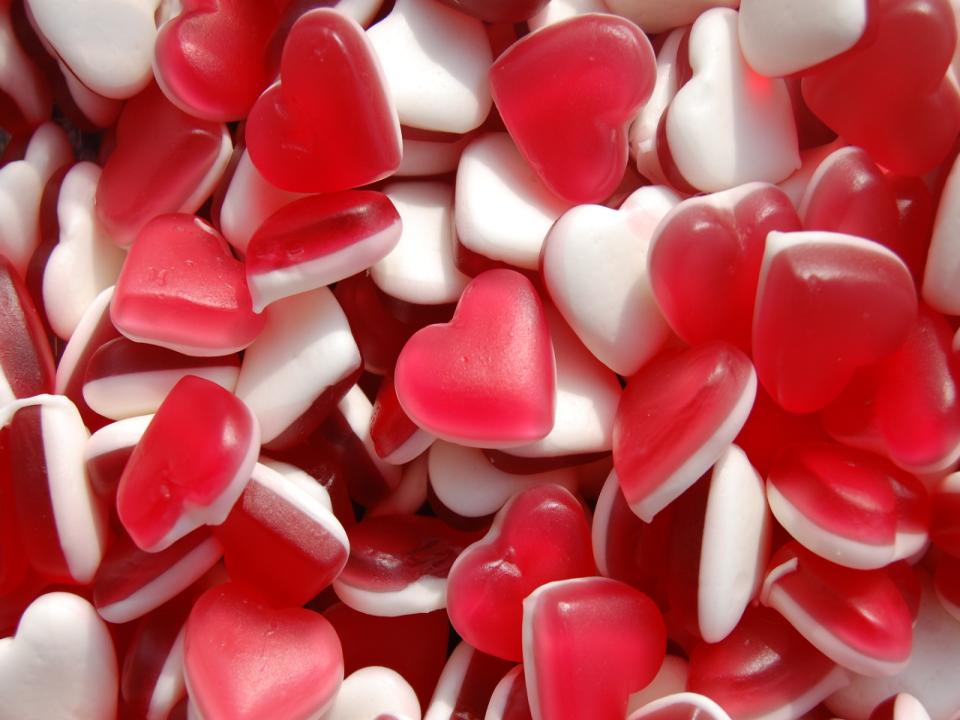 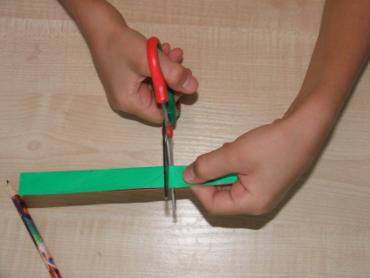 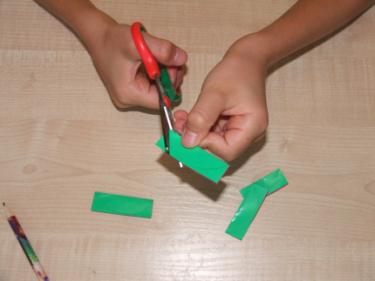 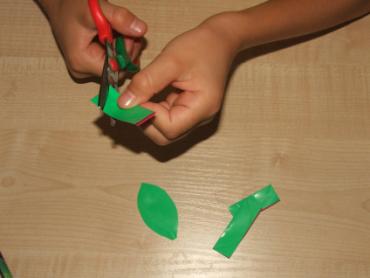 Вырезаем листочки.
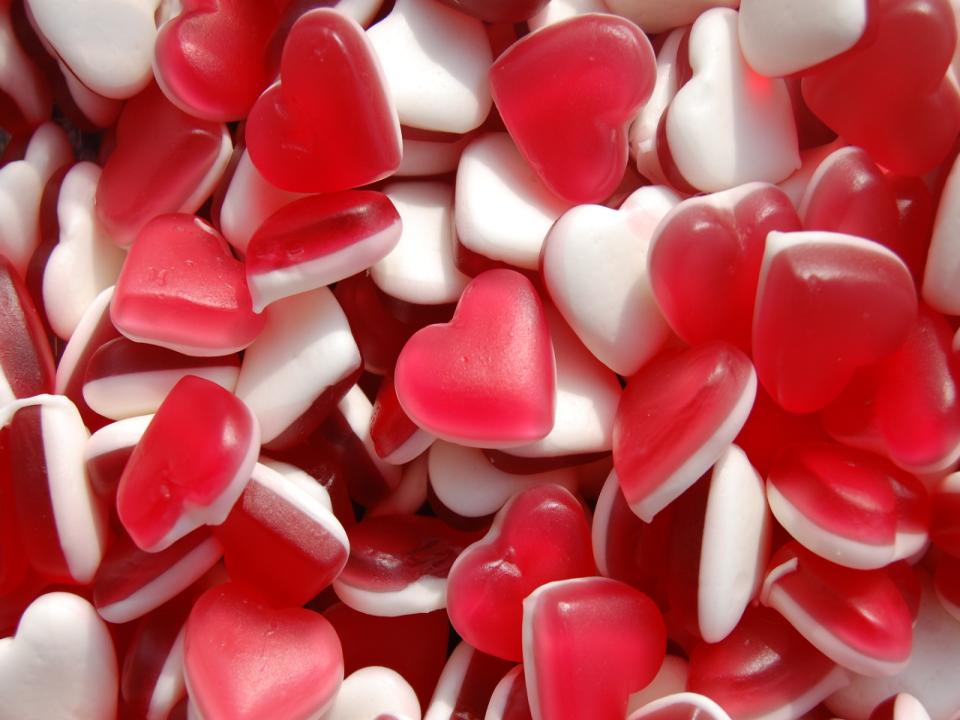 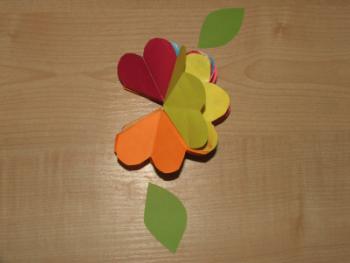 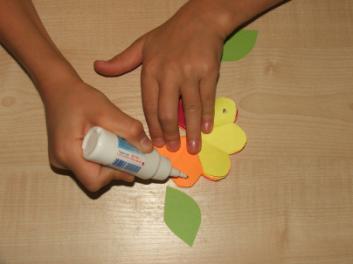 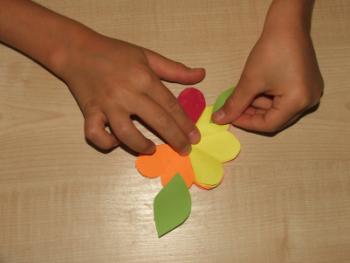 Приклеиваем листочки к цветку с одной стороны, затем с другой.
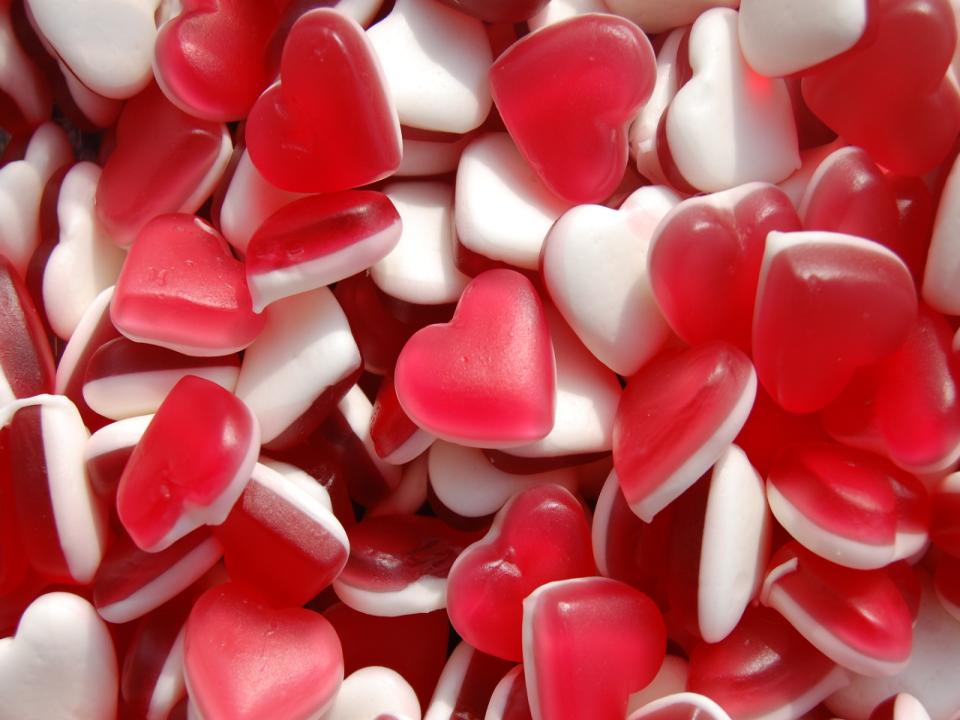 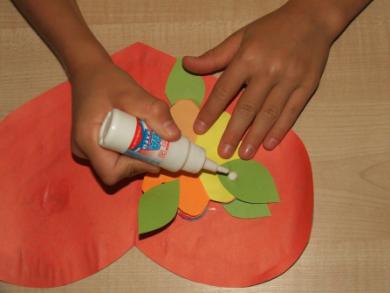 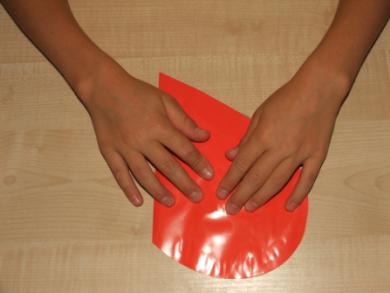 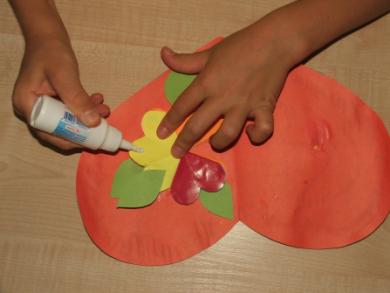 Края лепестков приклеиваем к открытке сначала с одной стороны, потом с другой, как показано на рисунке.
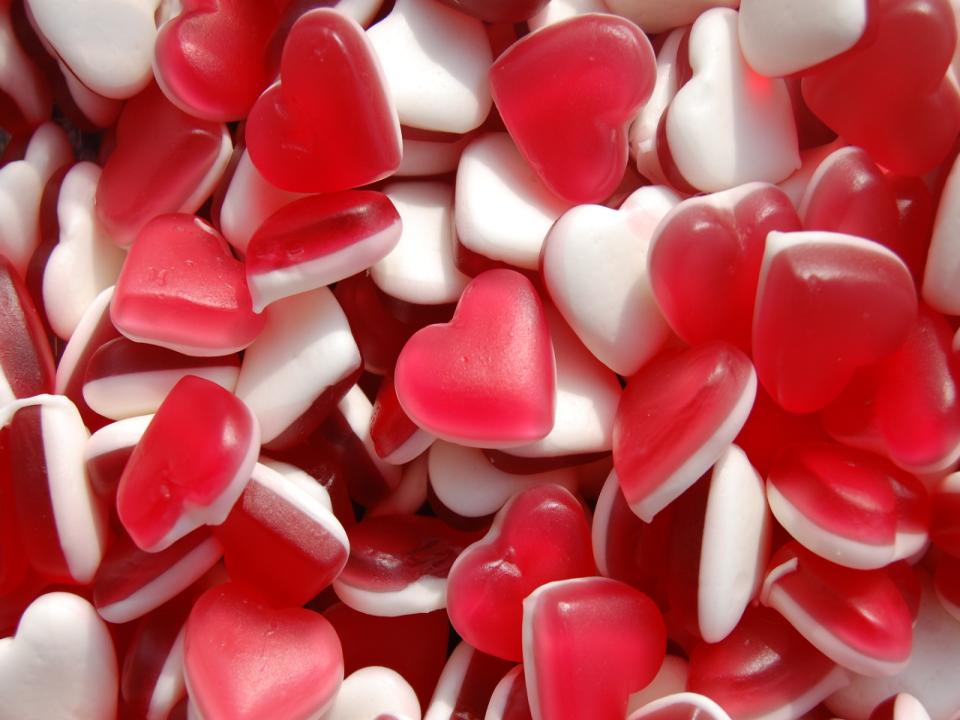 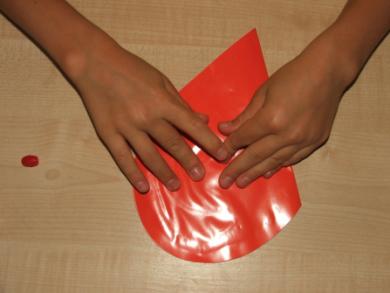 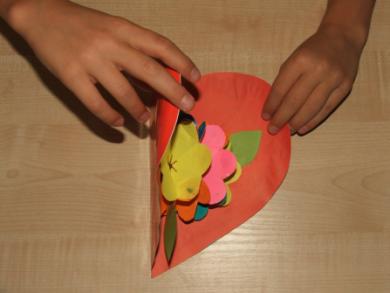 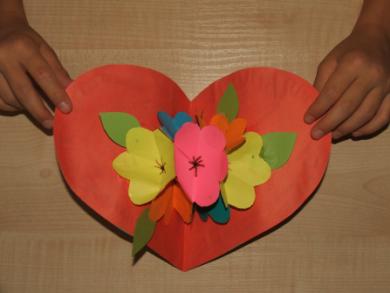 Открытка готова!
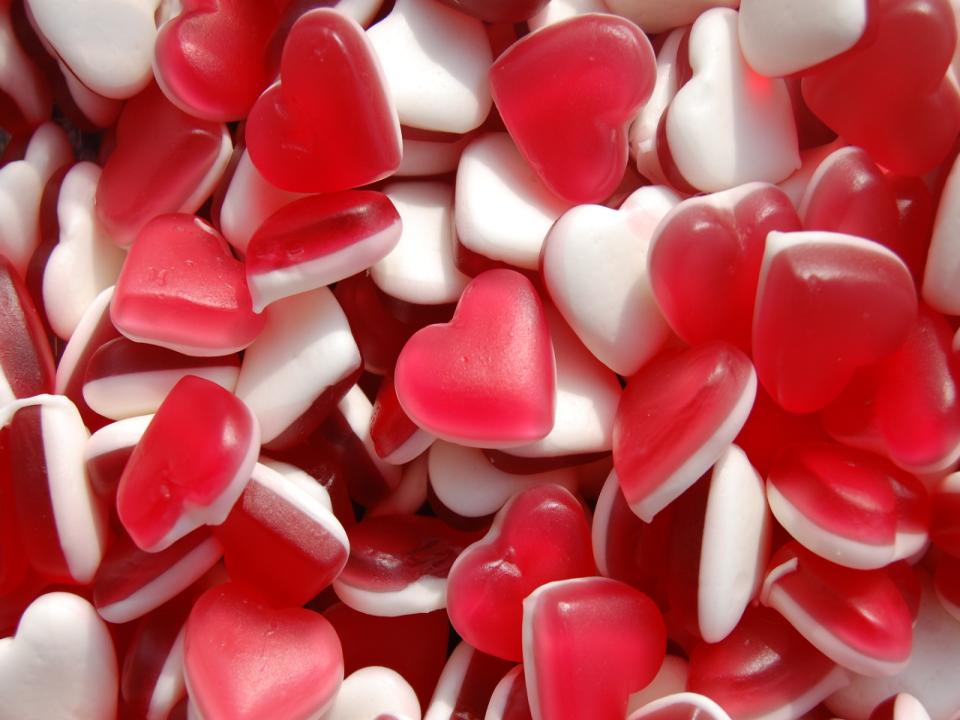 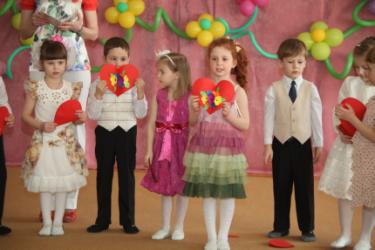 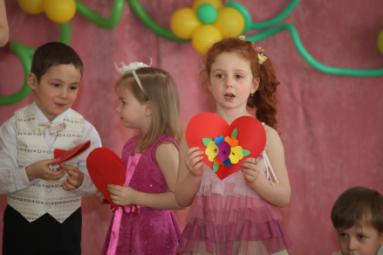 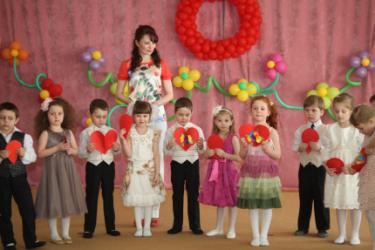 Подарки для мамы готовили сами,
Их мастерили своими руками, 
Смотрите , родные, мы сердце Вам дарим,
Пусть сердце навечно останется с Вами! Пусть ласковым будет оно и душевным, Хоть кажется с виду обыкновенным… 
С любовью и нежностью, мама, 
Прижми, этот подарок к груди!